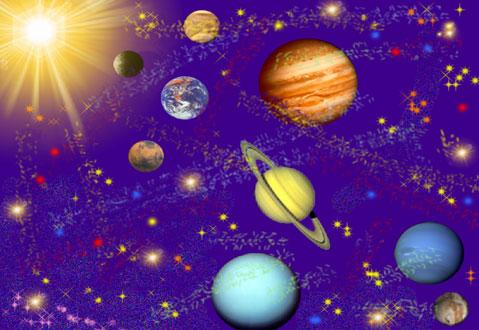 Все о космосе
загадки для детей.
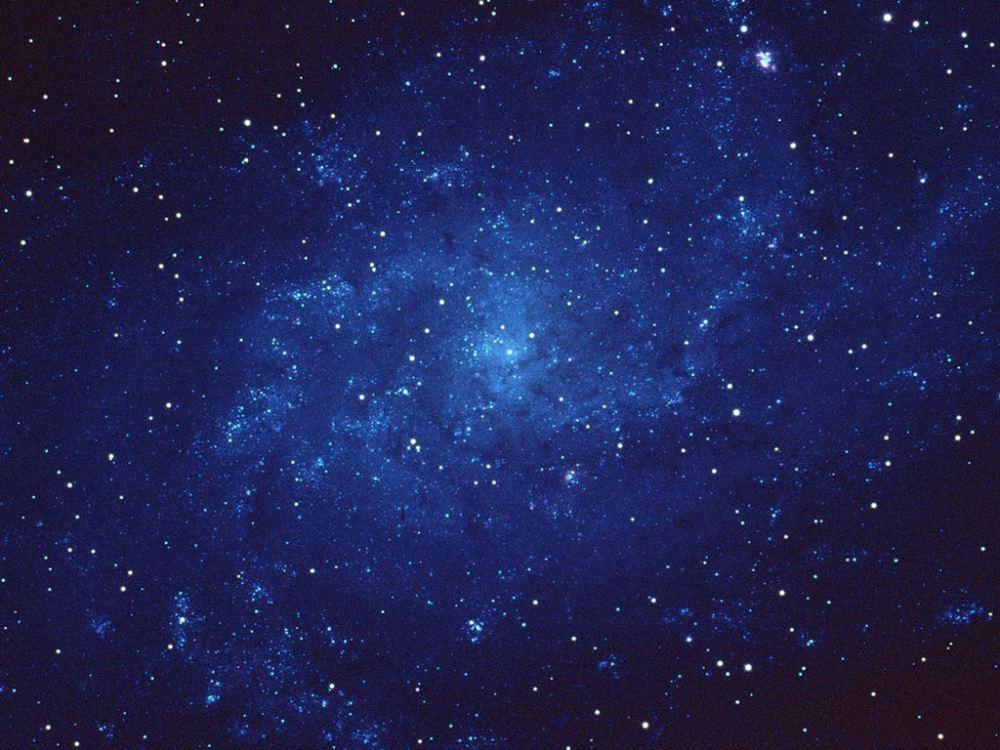 Океан бездонный, Океан бескрайний,Безвоздушный, темный, И необычайный,В нем живут Вселенные,Звезды и кометы,Есть и обитаемые,Может быть, планеты
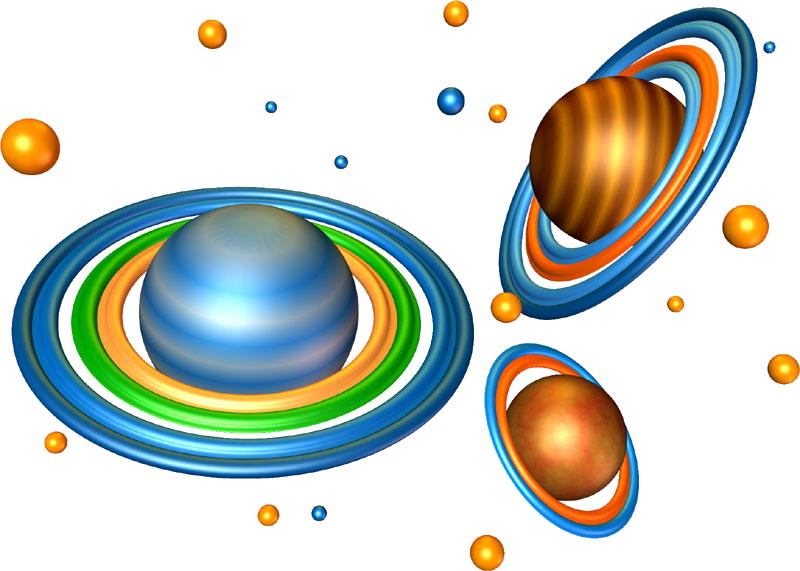 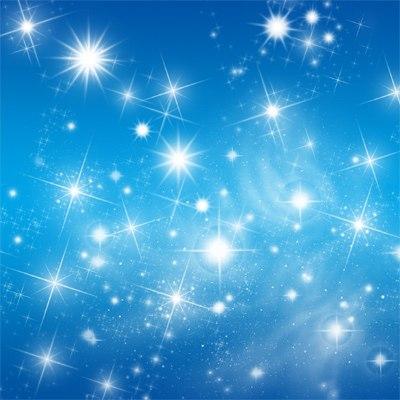 Чтобы глаз вооружить
И со звездами дружить,
Млечный путь увидеть чтоб
Нужен мощный …
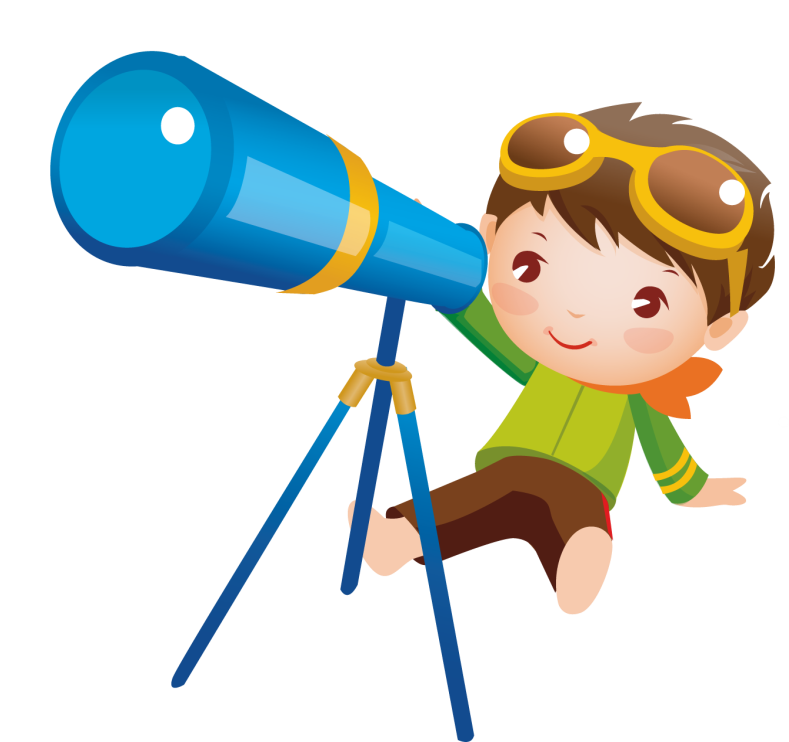 Телескоп
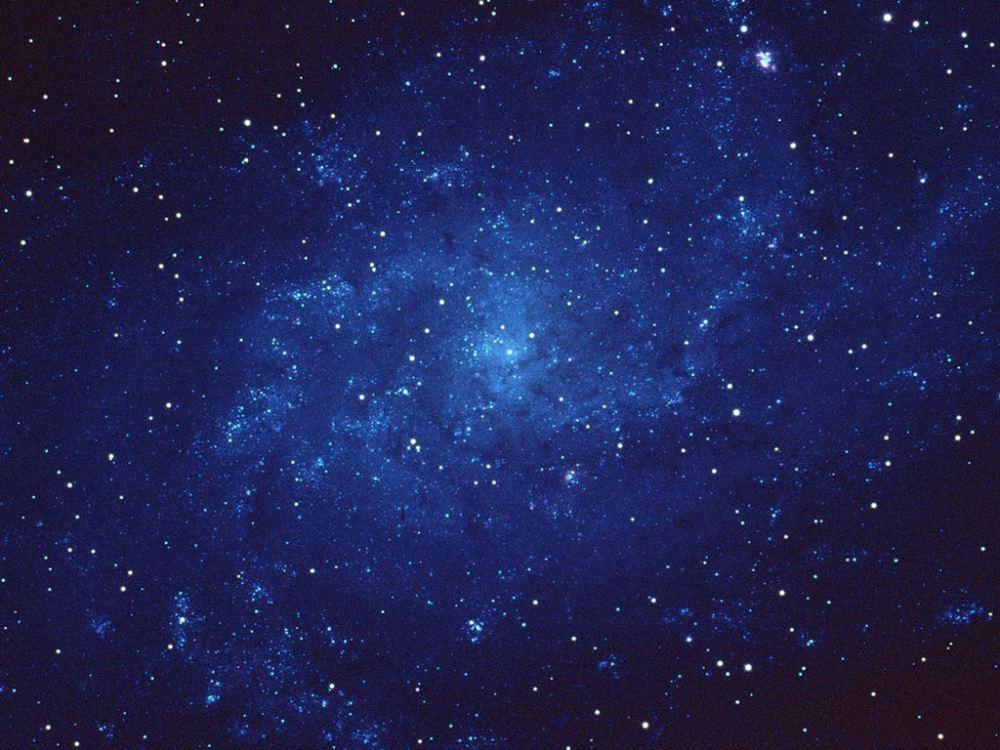 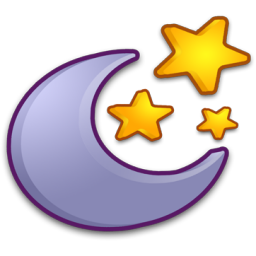 Астроном - он звездочет,
Знает все наперечет!
Только лучше звезд видна
В небе полная …
луна
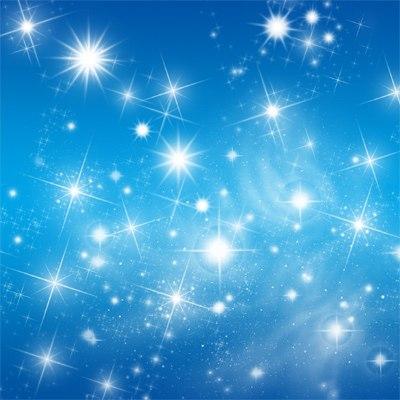 Телескопом сотни лет
Изучают жизнь планет.
Нам расскажет обо всем
Умный дядя …
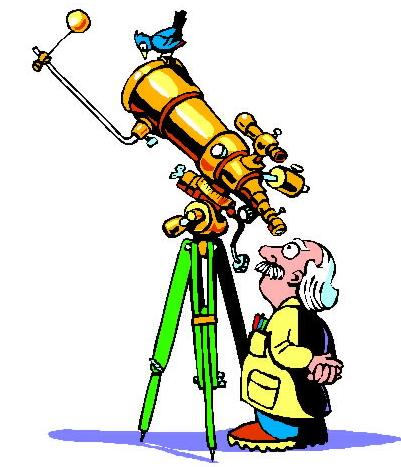 астроном
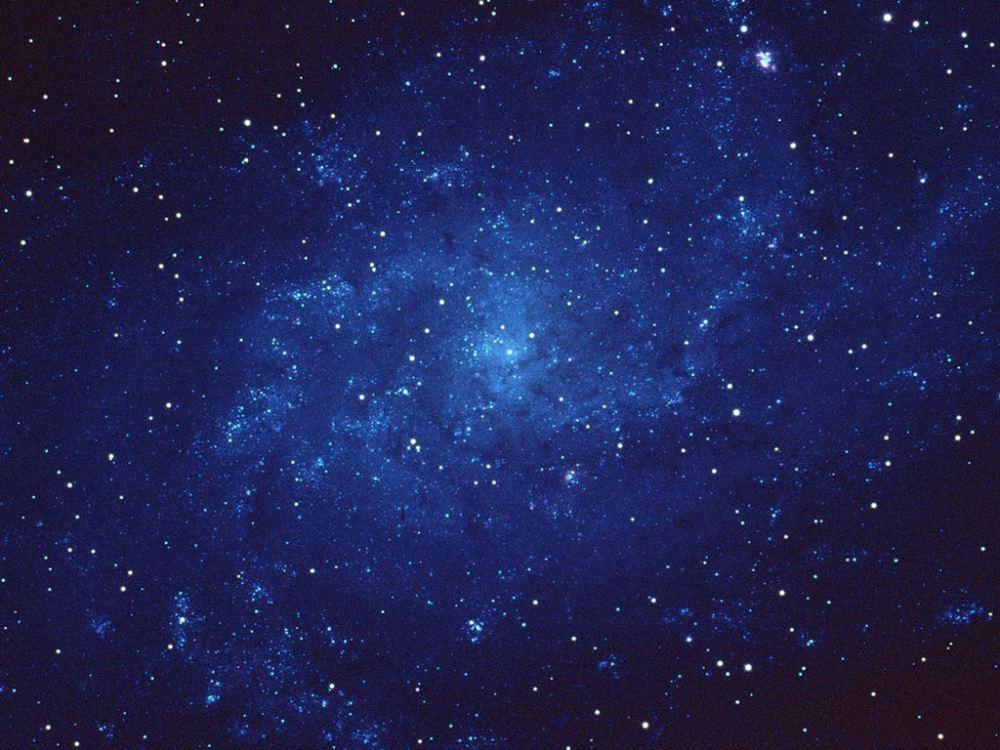 До Луны не может птица
Долететь  и прилунится
Но зато умеет это
Делать быстрая ….
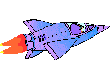 ракета
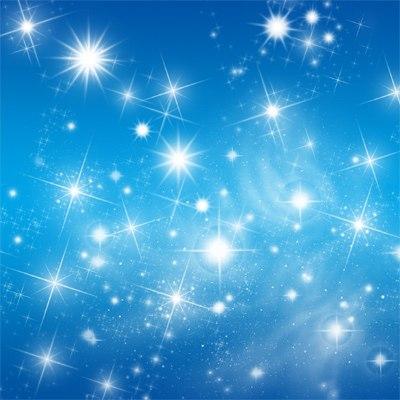 У ракеты есть водитель,
Невесомости любитель.
По-английски: «астронавт»
А по-русски…
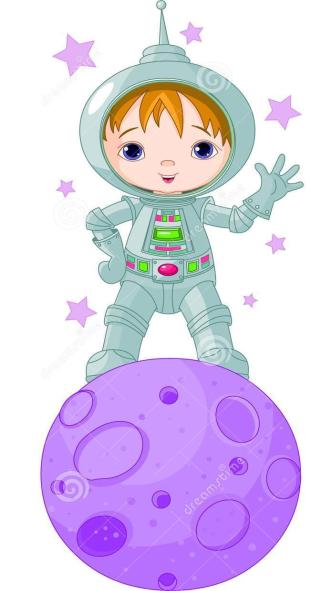 космонавт
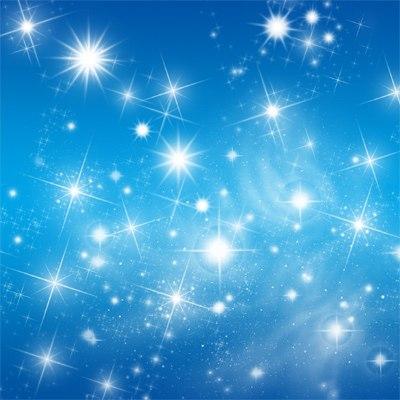 Специальный космический
 есть аппарат,Сигналы на Землю 
он шлет всем подряд.Как одинокий таинственный путник,Летит по орбите 
искусственный …
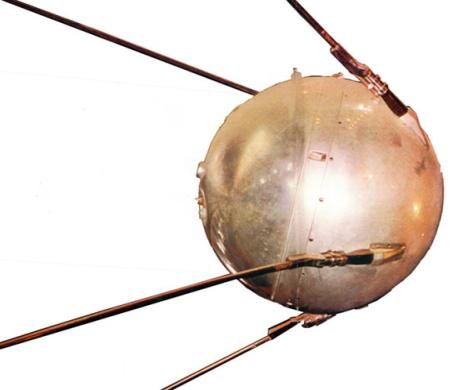 спутник
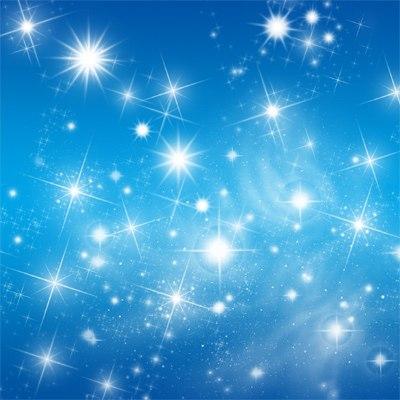 Космонавт сидит в ракете,
Проклиная все на свете -
На орбите как назло
Появилось …
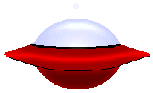 НЛО
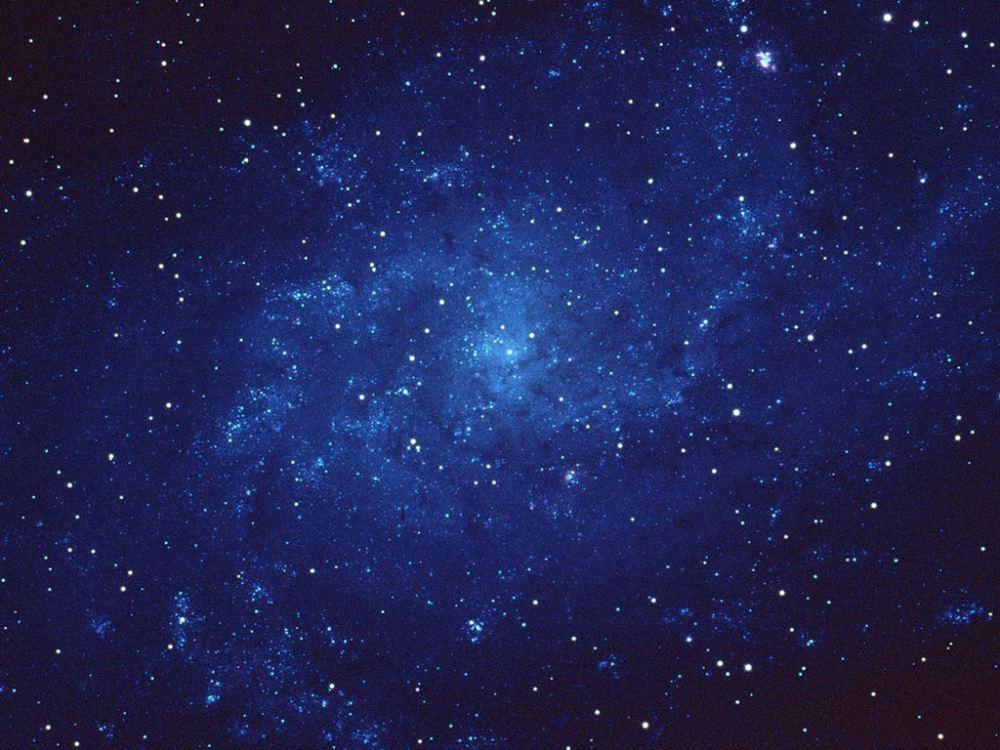 НЛО летит к соседу
Из созвездья Андромеды,
В нем от скуки волком воет
Злой зеленый …
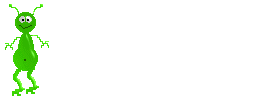 гуманоид
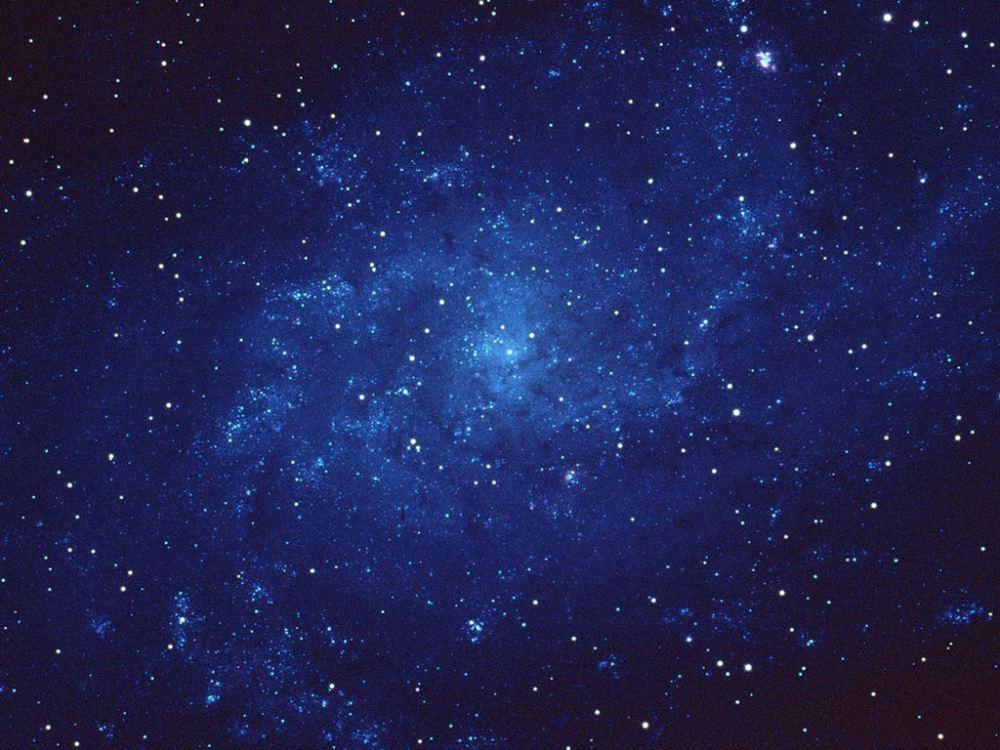 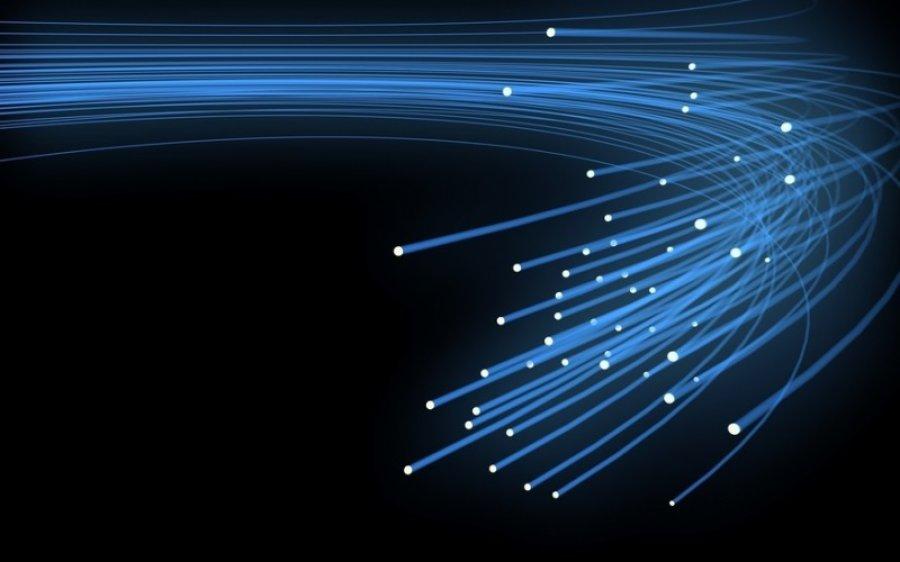 Гуманоид с курса сбился,
В трех планетах заблудился,
Если звездной карты нету,
Не поможет скорость…
света
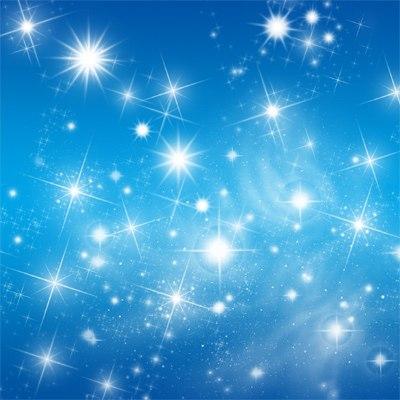 метеорит
Осколок от планетыСредь звезд несется где-то.Он много лет летит-летит,Космический …
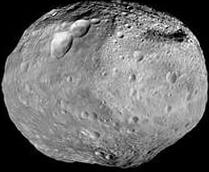 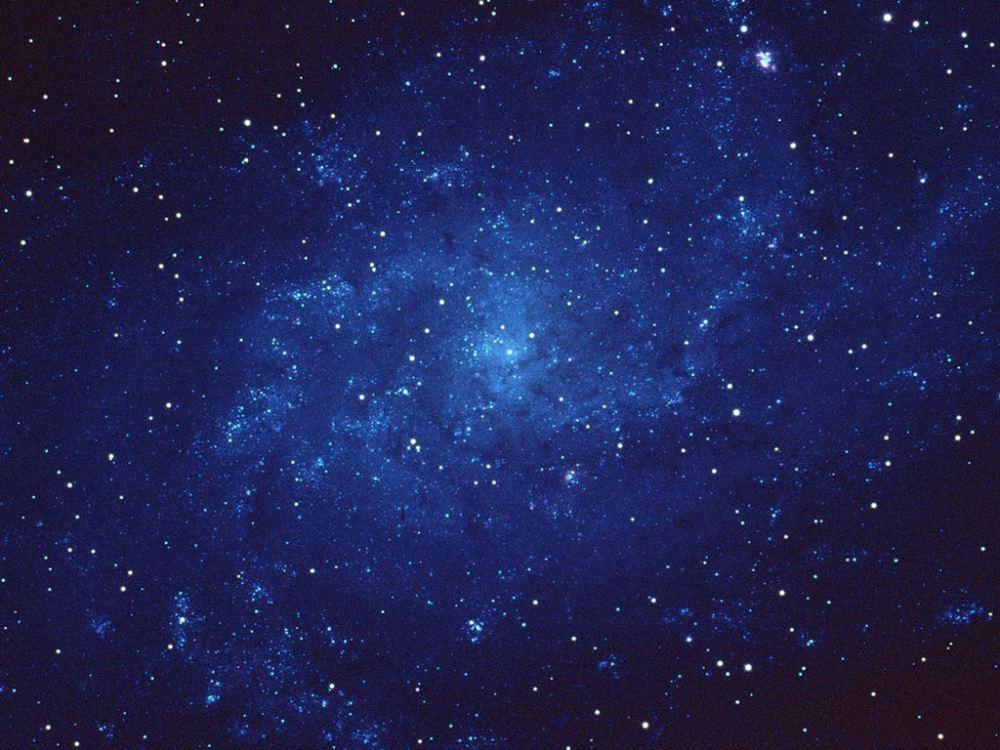 Свет быстрее всех летает,
Километры не считает.
Дарит солнце жизнь планетам,
Нам- тепло, хвосты…
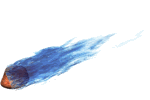 кометы
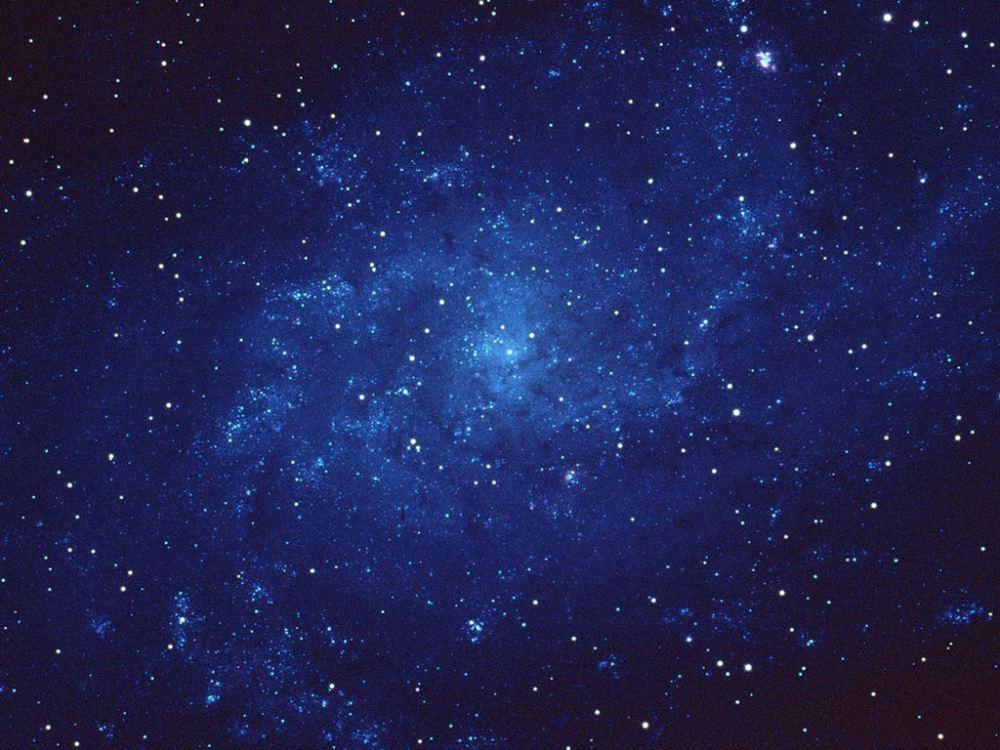 Всё комета облетела,
Всё на небе осмотрела.
Видит, в космосе нора -
Это черная …
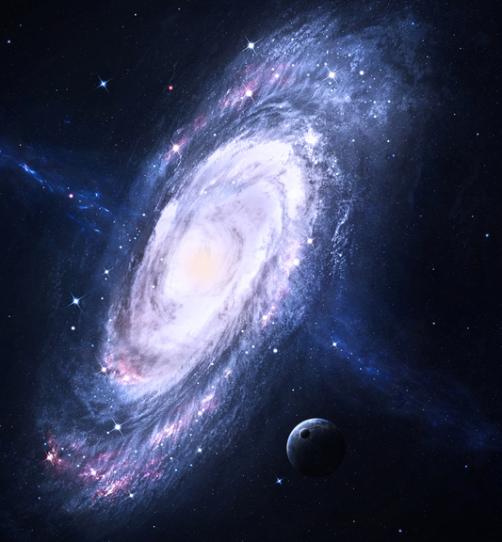 дыра
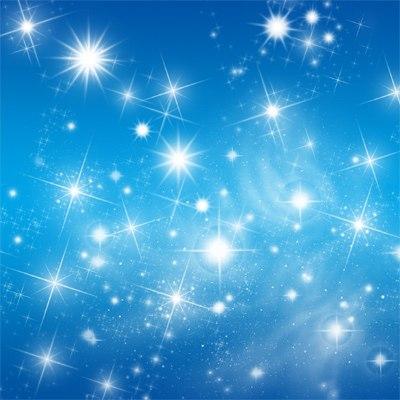 В черных дырах темнота
Чем-то черным занята.
Там окончил свой полет
Межпланетный …
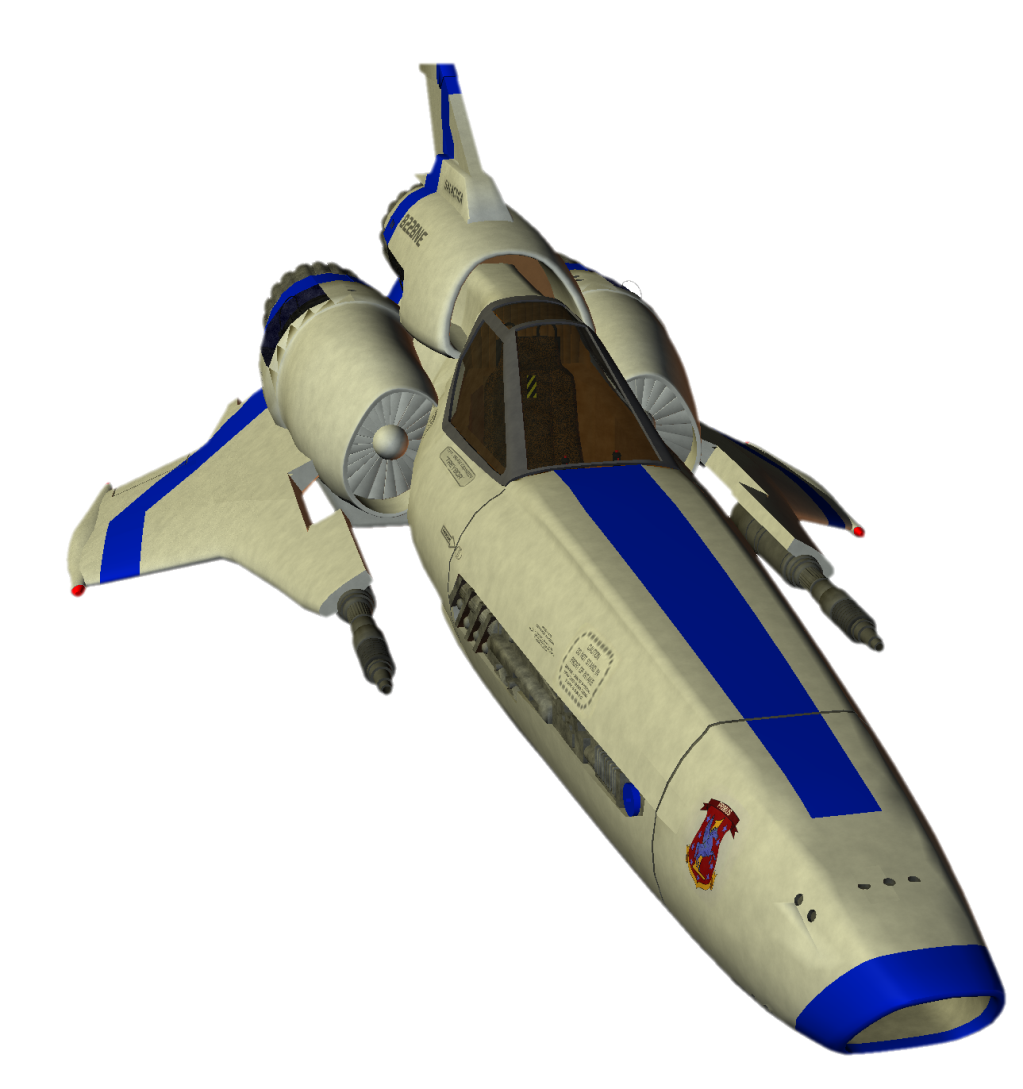 звездолет
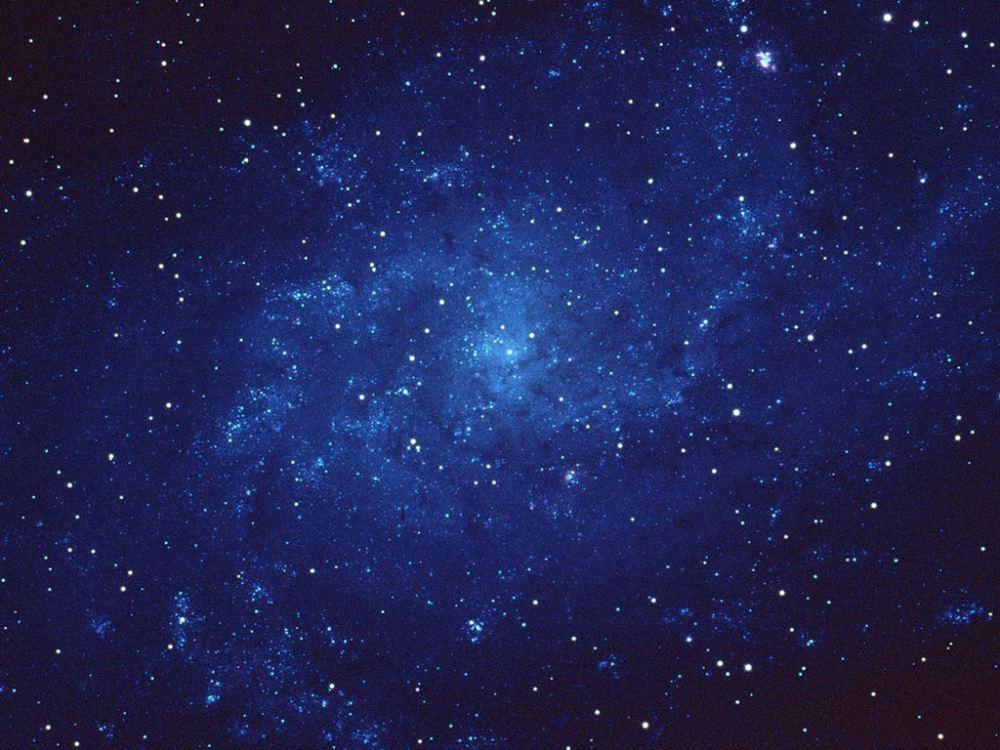 Звездолет - стальная птица,
Он быстрее света мчится.
Познает на практике
Звездные …
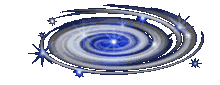 галактики